Liisingliidu seminar
Katre Roosilill
Carl Joosep Piirfeldt
Registreerimine
Ameerikast imporditud sõidukid
Üksiksõiduki kinnitusel kontrollitakse sõidukite staatuseid
Vajadusel suunatakse riikliku eksperdi poole hinnangu andmiseks
Euroopa sõidukitel kontrollitakse EUCARIS-e kaudu laekunud signaale
Läbisõit (EUCARIS ja valitud tootjate andmebaasid)
Eksperdi hinnangu laiendamine Euroopa sõidukitele
Transpordiameti arendused
Hiljuti valmis saanud arendus:
Lõputu võõrandamine
Lähiajal asutakse arendama:
VIN-koodi põhine volitus
Liisingu täiendav vastutava kasutaja volitus
Järgnevad arendused:
E-teenindused tehtud sõidukite toimingute aruande täiendamine
Registreerimiste arv
2021 kasutatud: 21078 	2021 uued: 201492022 kasutatud: 24870	2022 uued: 17964
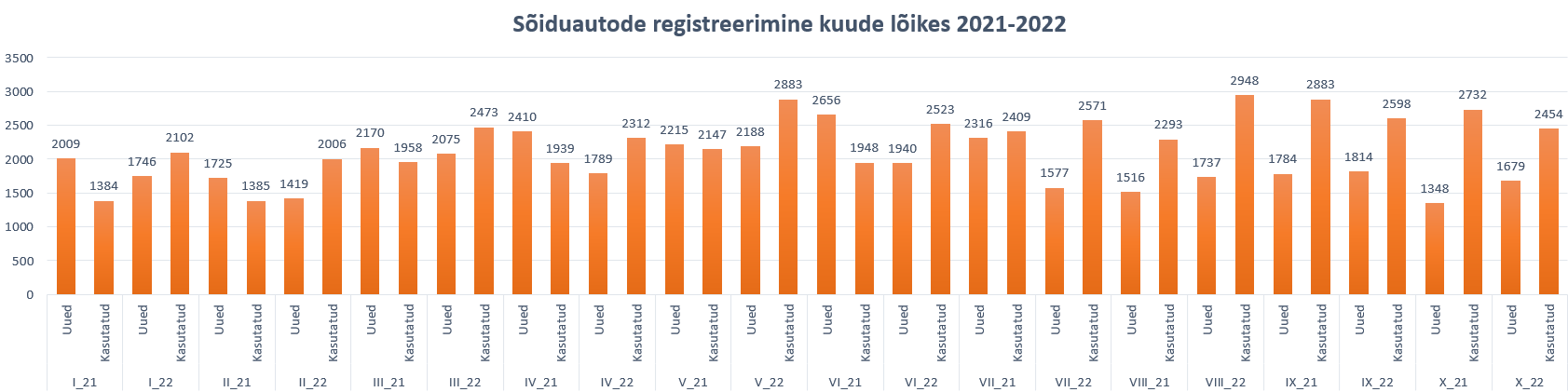